СП «Детский сад №10» ГБОУ СОШ №29 г. Сызрани
Журнал  «Наш  малыш»
(практический опыт работы)

Подготовила 
Педагог-психолог: Харчук Т.Ю.
Для   профилактической   работы  с  детьми   3-4  лет  я  веду  журнал           
«Наш  малыш».  Это  нестандартная,  интересная   и   новая    форма 
сотрудничества  с  родителями.                                                                                                                           

Цель  журнала:                                                                                                                                    
1.Повышение  уровня  педагогического  просвещения  родителей.
2.Усиление  единства  общественного  и  семейного  воспитания  ребенка-дошкольника.
3.Повышение  имиджа  ДОУ.

     Журнал  -  это  форма  работы  с  родителями,  направленная  на  повышение  их  педагогической  грамотности,  на  формирование  сотрудничества  родителей  с  педагогами.                                                                                                                        

      Журнал  «Наш  малыш»» выходит  в  нашем  детском  саду  «Звездочка на  протяжение  полугода. Родители  могут  ознакомится  с  этим  журналом  в  электронном  варианте  с  сайта  нашего  детского  сада  или  ознакомится  с  бумажным   вариантом   журнала. 
        
        В  журнале  есть  рубрика  педагога-психолога  и  учителя  логопеда.  В  рубрике  педагога-психолога  выделены   основные   проблемы  с  которыми  сталкиваются  родители  в  воспитании  детей   и  пути  решения   этих  проблем.
Каждый    выпуск    журнала    освещает    основные    проблемы    с  которыми    могут    столкнутся    родители   в  воспитании   детей   3-4 лет.

Первый  выпуск  журнала  вышел  в  январе  2020  года.  В  нем  выделены  такие  темы:  
«Кризис  трех  лет»,  «Ребенок  от  3  до  4  лет. Какой  он?», «Развитие  ВПФ  у  детей  3-4  лет»,  «Игры  и  упражнения  для  развития  высших   психических  функций  у  дошкольников  3-4   лет»;
Второй  выпуск  вышел  в  марте  2020  года. В  нем  выделены  следующие  вопросы:  «Стеснительные  и  замкнутые  дети», «Что  делать  если   ребенок  не  убирает  за  собой  игрушки», «Зачем  читать детям  сказки», «Развитие  внимания  у  детей  3-4  лет».
Третий   выпуск   вышел  через  месяц  в мае  2020  года.  В  нем  выявлены  следующие  вопросы:  «Влияние  семьи  на  развитие   ребенка», «Что  делать  если    ребенок    часто    обманывает»,   «Развитие  мелкой    моторики   у  детей    3-4    лет».
В  нашем  детском  саду  «Звездочка»   проводятся   встречи  с  родителями.    Последняя  встреча  была   посвящена   журналу   «Наш   малыш»  где   рассказывалось    о   пользе    такого    вида   психопрофилактической   работы. 
Родители  приходили  на  встречу   вместе   со  своими   детьми.   В  начале   родители  знакомились  друг  с  другом  и   приветствовали. Далее   передавали  свечу  чтобы  настроится  на  теплое  взаимоотношение  друг  с другом,  рассказывали  о  своем  настроении.                                                                                      
Далее  мы  проводили  упражнение  «Узнай  эмоцию». Родители  садились  в  круг  и  каждый  по  очереди  показывал  другим  какую-либо  эмоцию,  а  остальные  пытались  отгадать. Проводили  упражнение  «Передай  эмоцию».                                Дальше  мы   разговаривали  о  том,  что  нет  правильных  или запрещенных  чувств,  все  чувства  принадлежат   человеку,  все  важны   для  него.
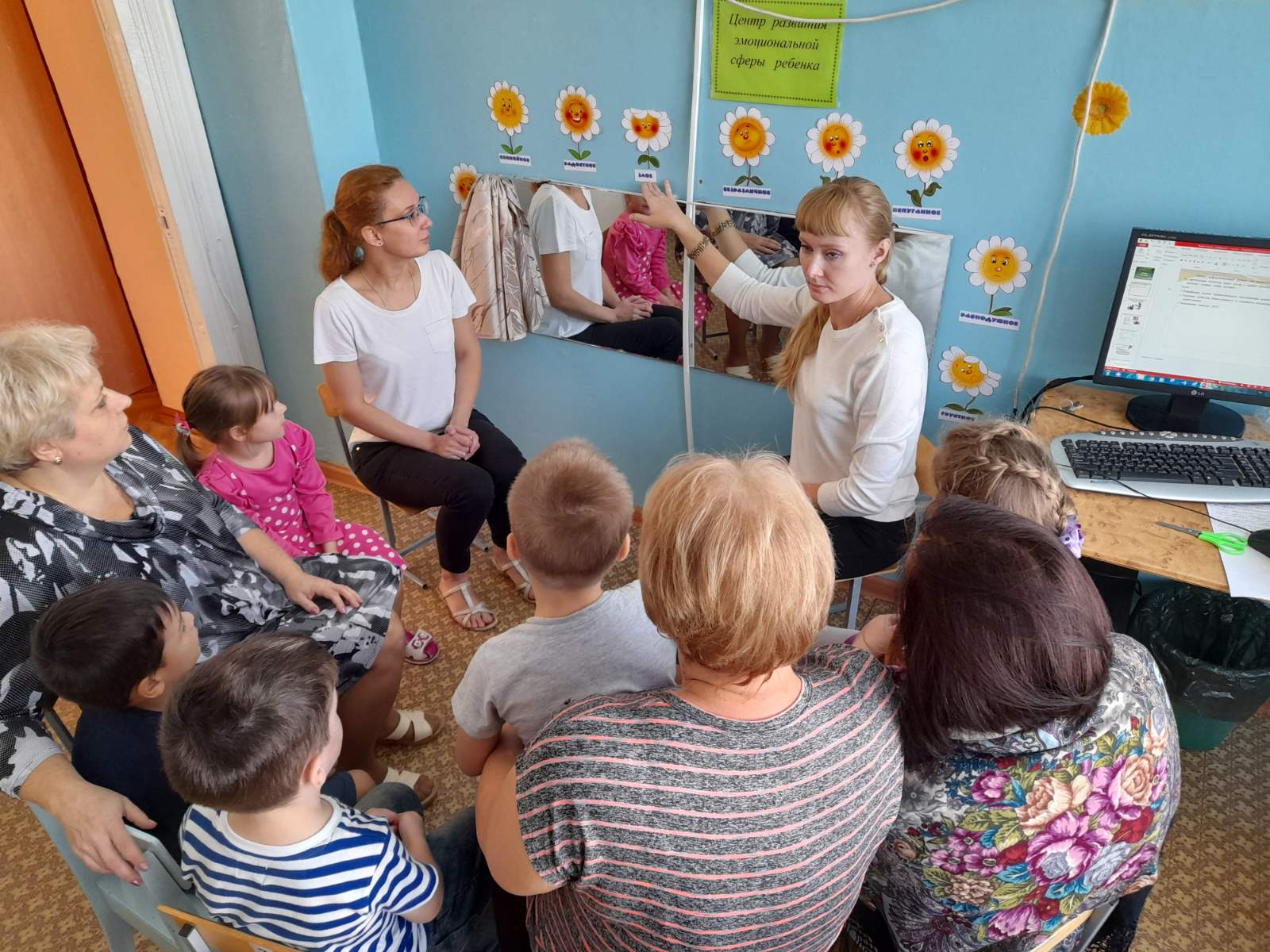 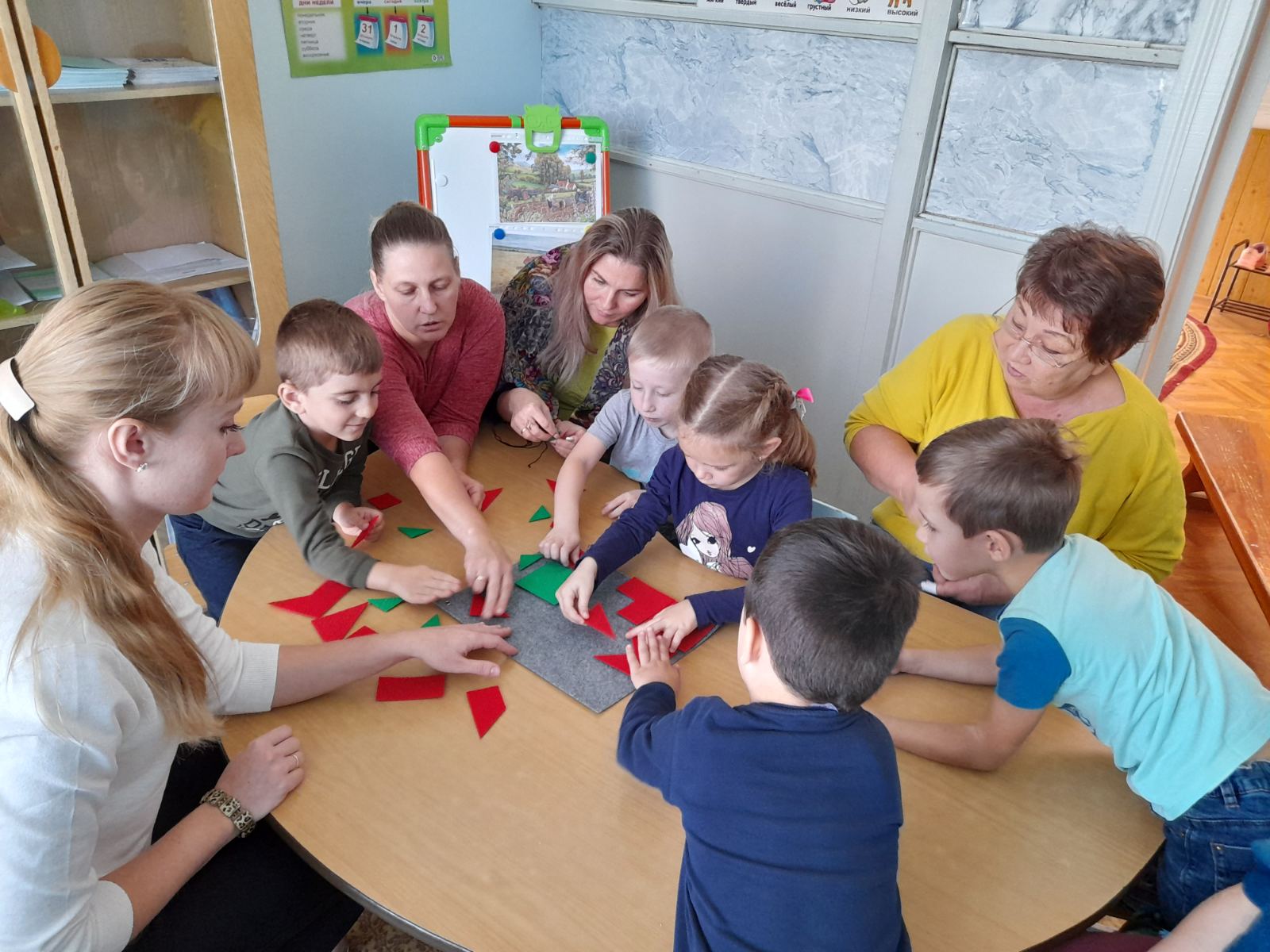 Проводилось  занятие  с  детьми  3-4  лет  по  развитию  эмоционально-волевой  сферы.
Цель  занятия: знакомство  детей  с  основными  эмоциями;
Задачи: познакомить  детей  с  базовыми  эмоциями; обучить  детей  распознаванию  и  произвольному  проявлению  чувств; обучить  детей  умению  принимать  во  внимание  чувства  другого  человека.                                                                        Применялись  различные  дидактические  игры: «Веселые  эмоции», «Эмоции  в  стихах», «Найди  такую  же  эмоцию».
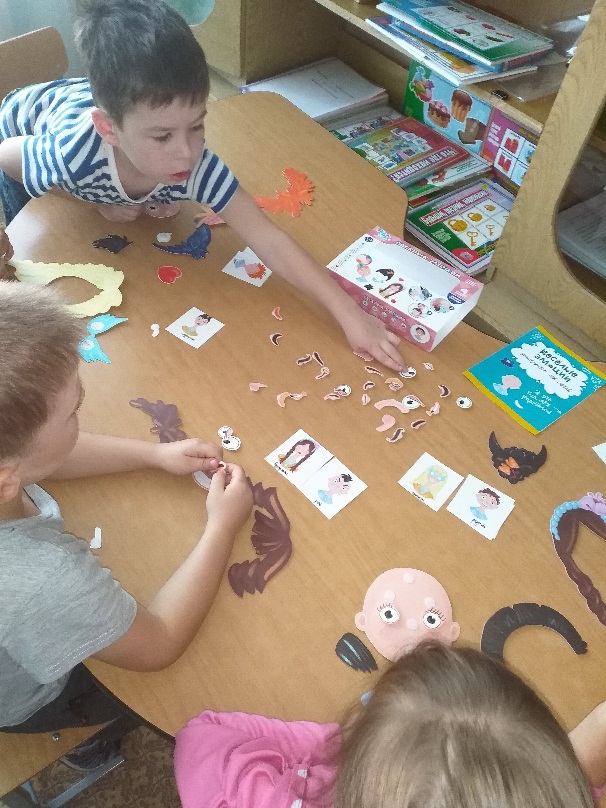 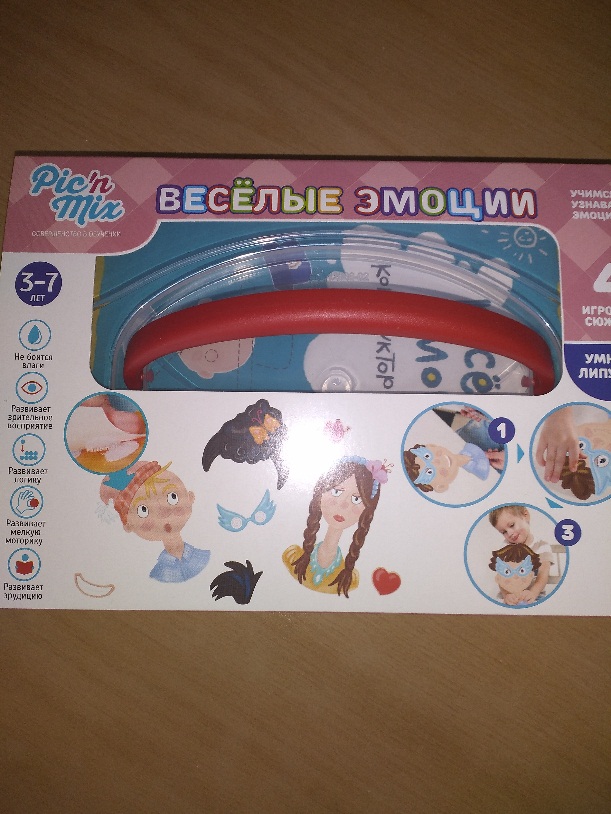 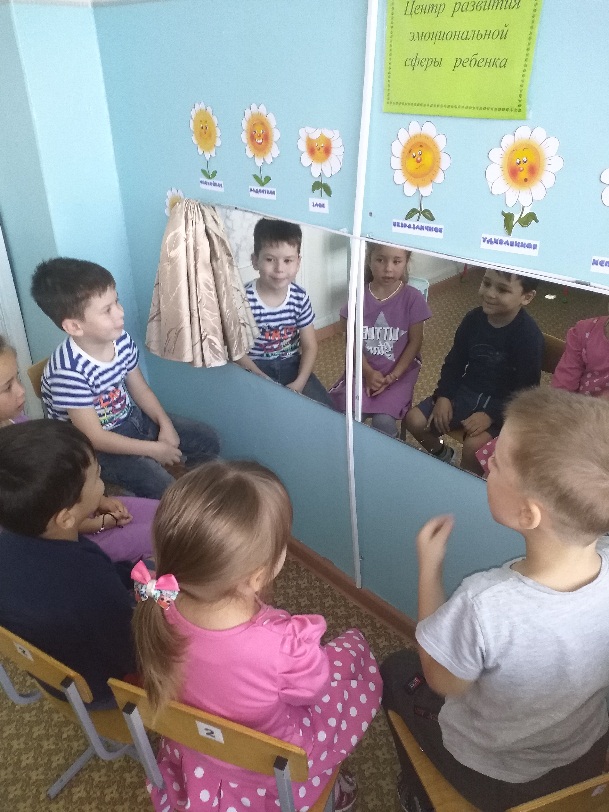 Знакомство  родителей  с журналом «Наш  малыш»
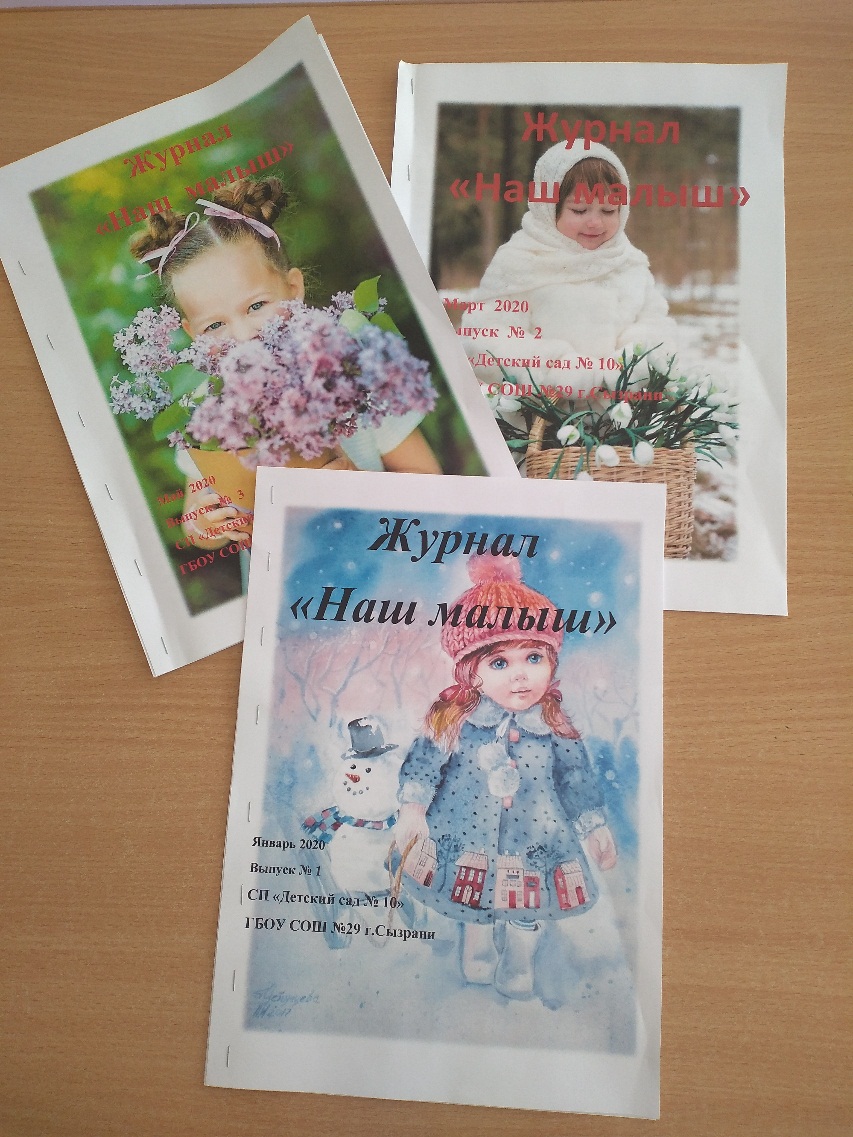 Встречи  с  родителями  на  природе (релаксация)
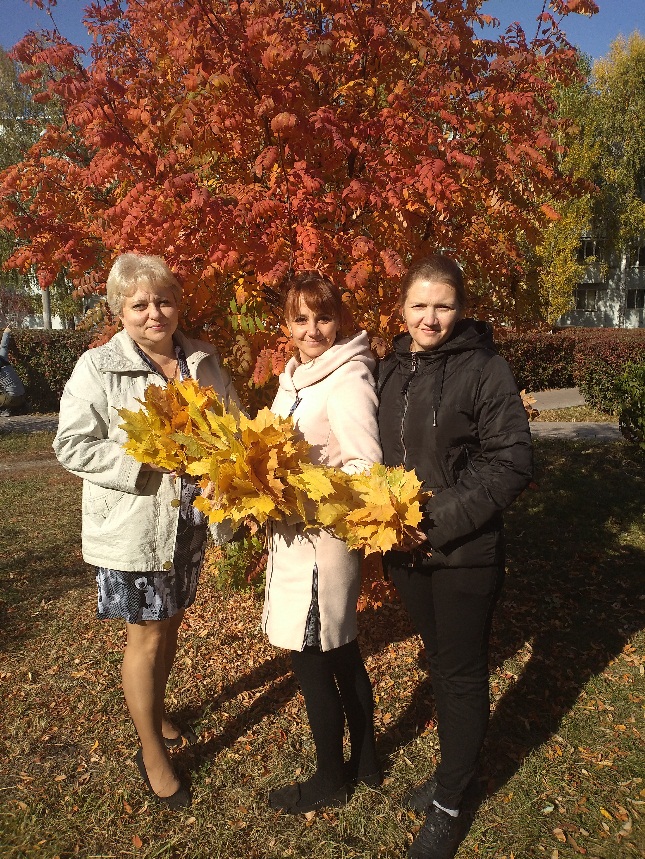 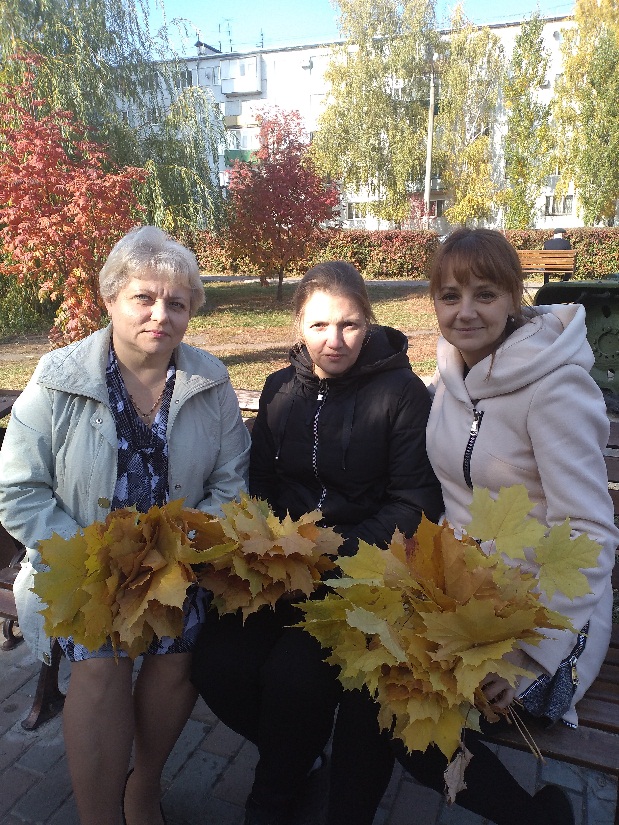 Спасибо  за  внимание!